11th World Congress on Computational Mechanics
WCCM XI, Barcenola, Spain
Crack growth analysis by a NURBS-based isogeometric boundary element method
Xuan Peng, Elena Atroshchenko, Robert Simpson, 
Sivakumar Kulasegaram, Stéphane Bordas
Cardiff University, UK
July 2014
Outline
1/18
Background and Motivations
Modeling strategy by IGABEM
Dual BEM modeling
Crack tip treatment
Calculation of stress intensity factors
Crack growth algorithm
Numerical examples
2
Motivation
2/18
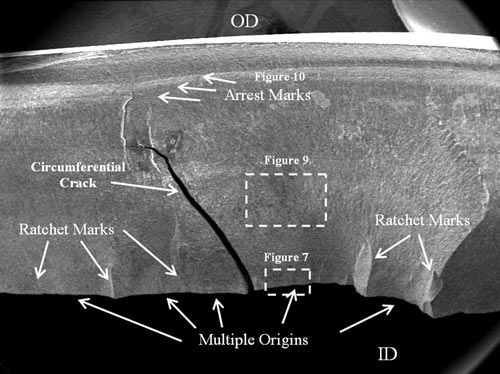 Fatigue Fracture Failure of Structure
Initiation: micro defects
Loading : cyclic  stress state (temperature,  corrosion)
Numerical methods for crack growth
Volume  methods: 
  FEM, XFEM/GFEM, Meshfree
Boundary methods:   BEM
Fatigue cracking of nozzle sleeve
http://met-tech.com/
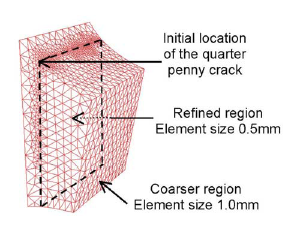 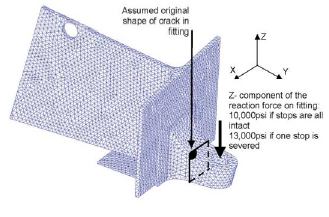 Bordas & Moran, 2006
XFEM+LEVEL SET
3
Motivation
3/18
Challenges in volume-based methods
Remeshing (FEM)
Local mesh refinement
IGA
Efficiency & Accuracy
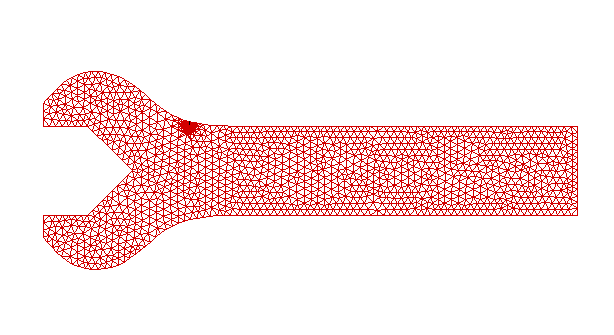 mesh
crack
XFEM
adaptive refinement
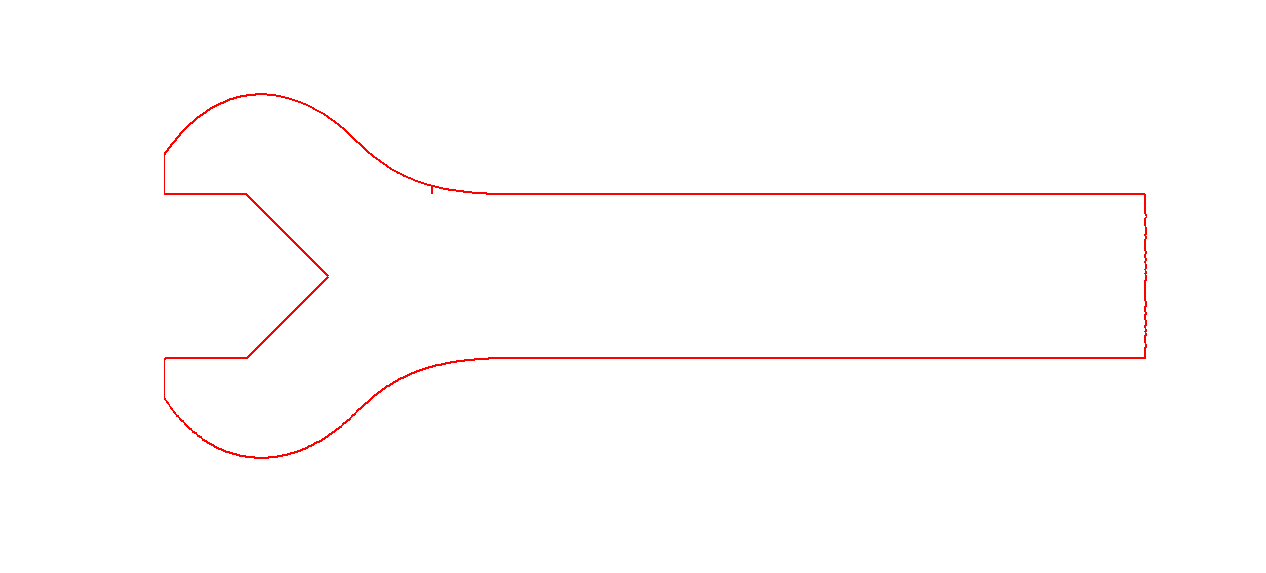 crack
IGABEM
Direct CAD used
4
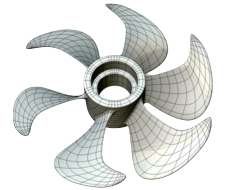 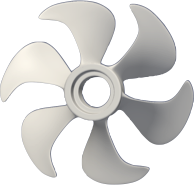 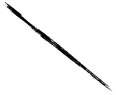 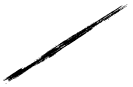 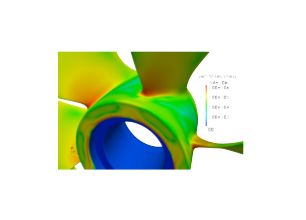 calculation
direct calculation
stress analysis
Dual BEM for crack modeling
4/18
Displacement BIE: non–crack boundary and one crack surface
Traction BIE: the other crack surface
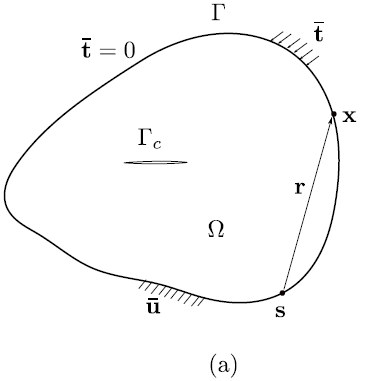 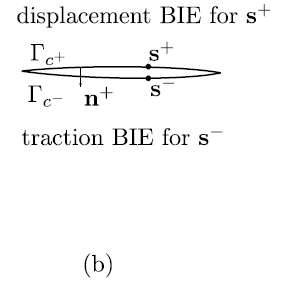 5
NURBS discretisation and collocation
5/18
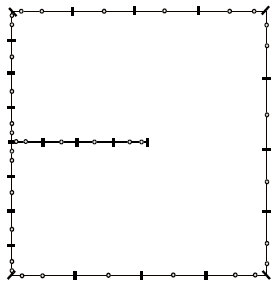 Greville Abscissae:
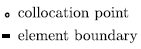 NURBS(B-Spline)
p=2
Discretised BIEs
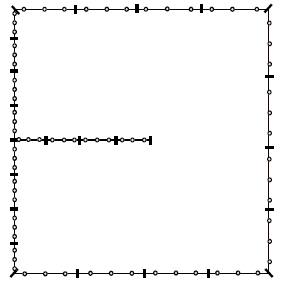 Discontinous Lagange
p=2
6
Singular integration
6/18
Singularity subtraction technique:
Rigid body motion:
7
Treatment of crack tip singularity
7/18
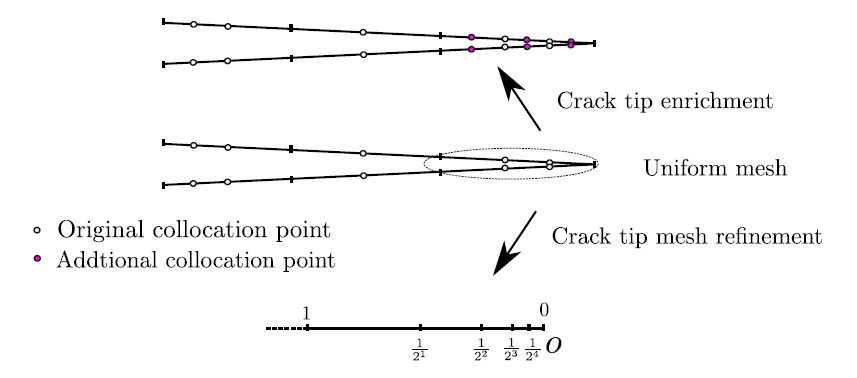 Partition of unity enrichment:
Consecutive knot insertion at crack tip :
8
Evaluation of stress intensity factors
8/18
Contour integral based methods:
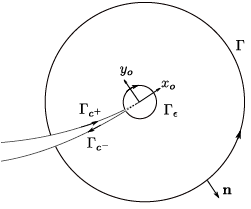 M integral (involving J1):
J integral (involving J1 and J2):
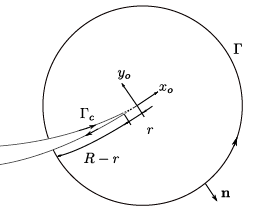 Singular in evaluating J2
9
Algorithm for crack propagation
9/18
Space constraint     ,  parametric constraint
    Maximum hoop stress criterion
Localization constraint function

Calculate the moving vector
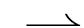 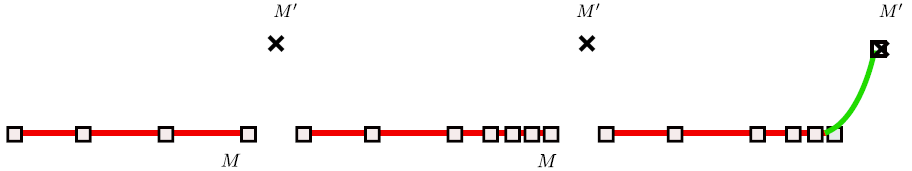 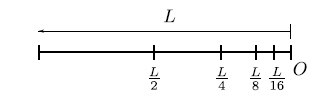 10
Numerical examples: Edge crack
10/18
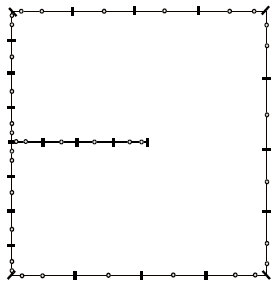 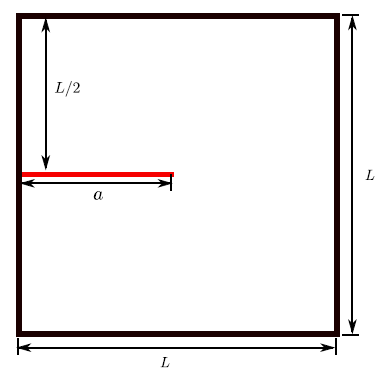 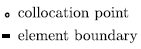 NURBS(B-Spline)
p=2
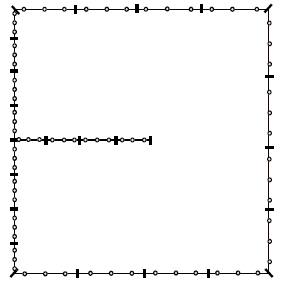 Discontinous Lagange
p=2
11
Edge crack
11/18
Crack tip refinement VS enrichment
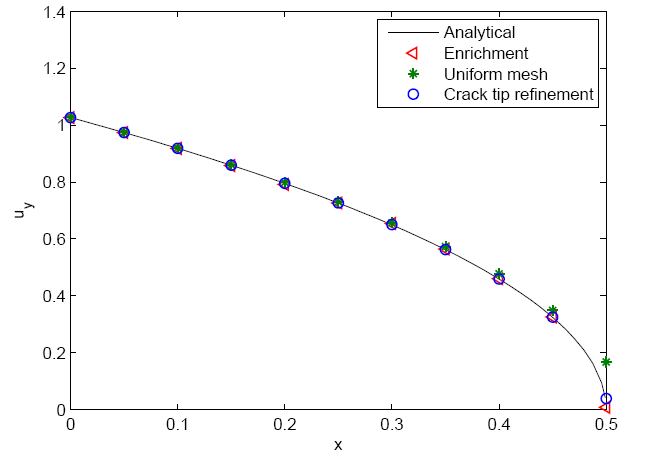 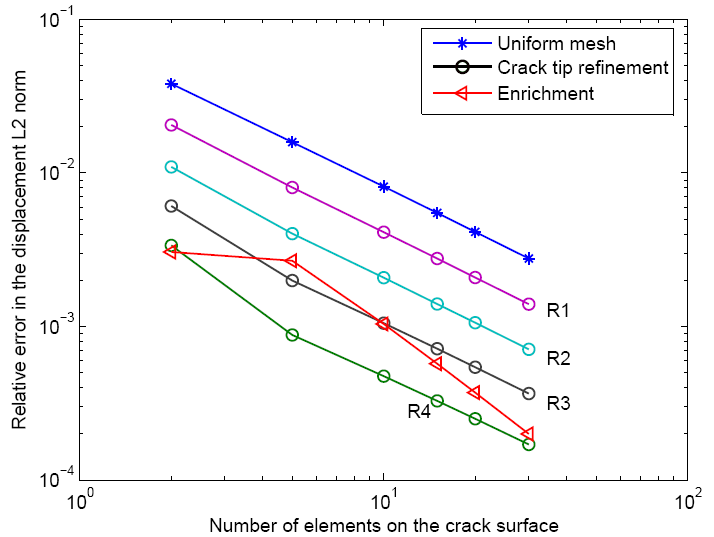 Crack opening displacement
Error in displacement L2 norm
NURBS VS Langerange: convergence in SIFs, no crack tip treatment
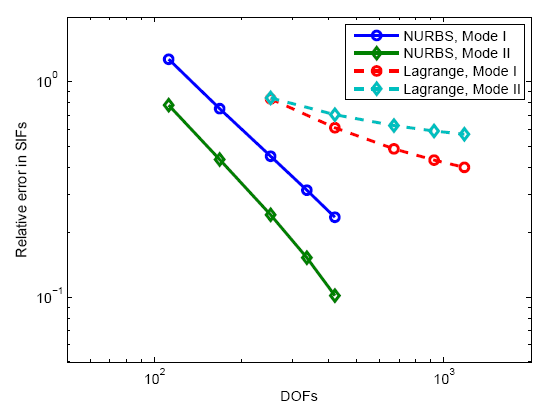 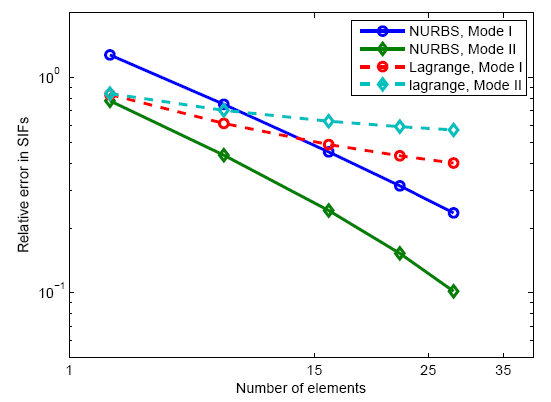 12
Inclined centre crack (SGBEM, Lagrange  BEM, IGABEM)
12/18
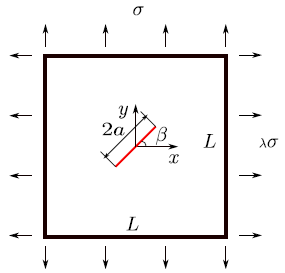 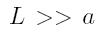 IGABEM(r) :Uniform mesh (refined tip element)
LBEM: discontinuous Lagrange BEM
SGBEM: symmetric Galerkin BEM, Sutrahar&Paulino (2004)
m: number of elements in uniform mesh along the crack surface
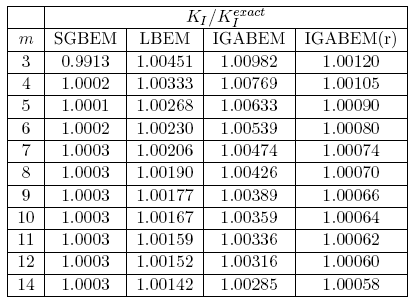 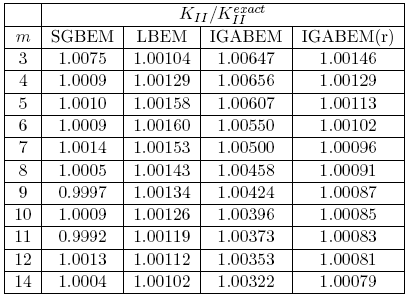 13
Arc crack (M integral, J integral)
13/18
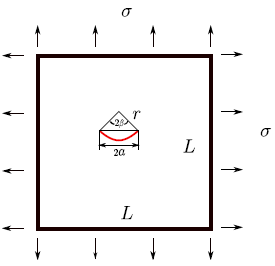 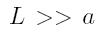 Uniform mesh + refined tip element
Splitting parameter in J integral:
m: number of elements in uniform mesh along the crack surface
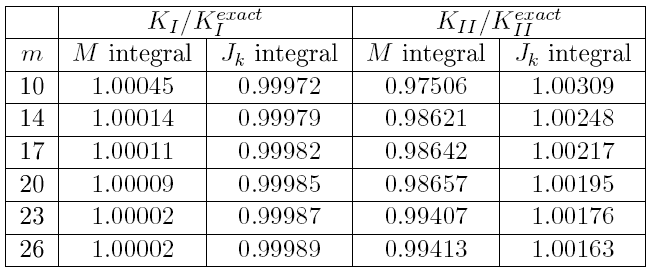 14
Crack growth from rivet holes
14/18
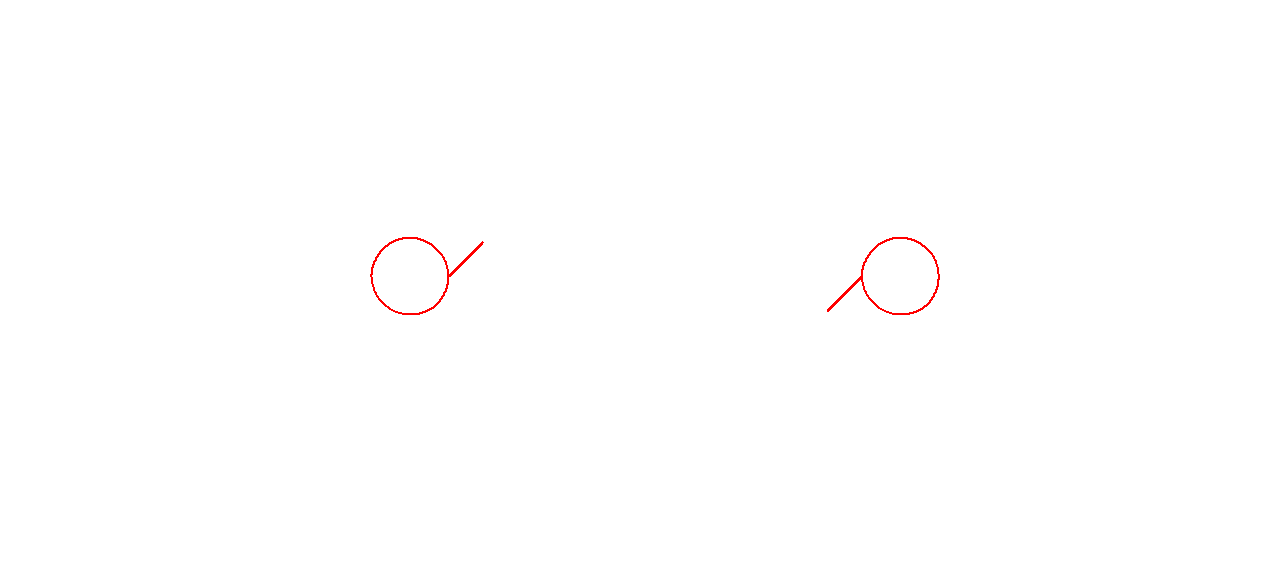 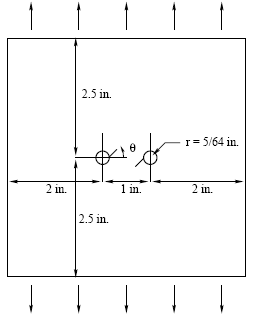 12 elements for each circle
3 elements for initial cracks with tip refinement
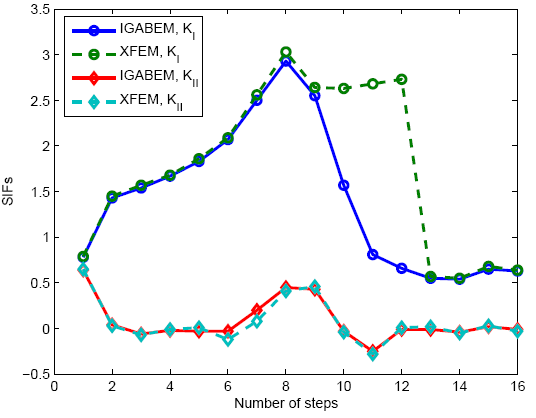 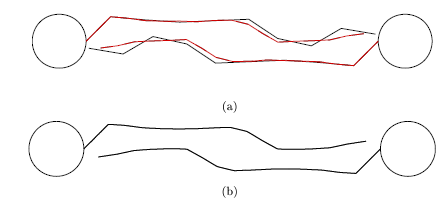 15
Crack growth through rivet holes
15/18
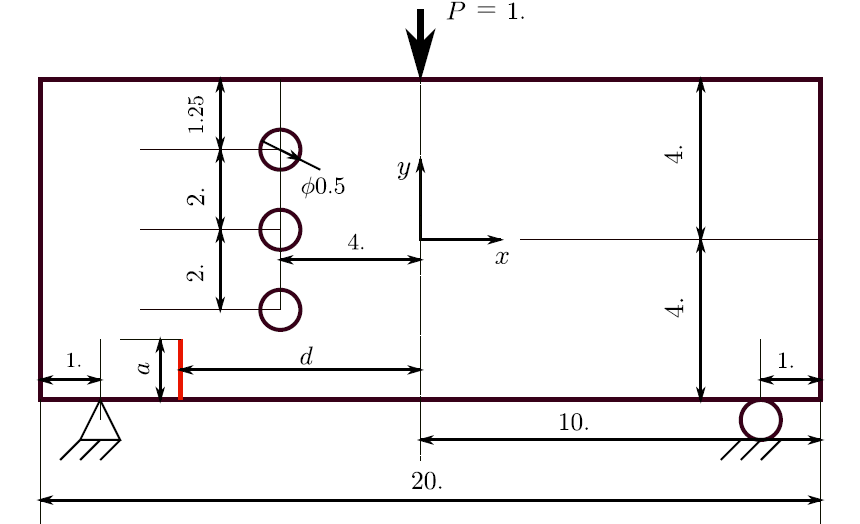 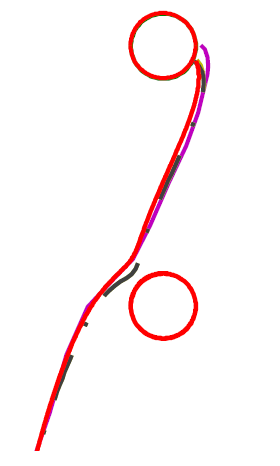 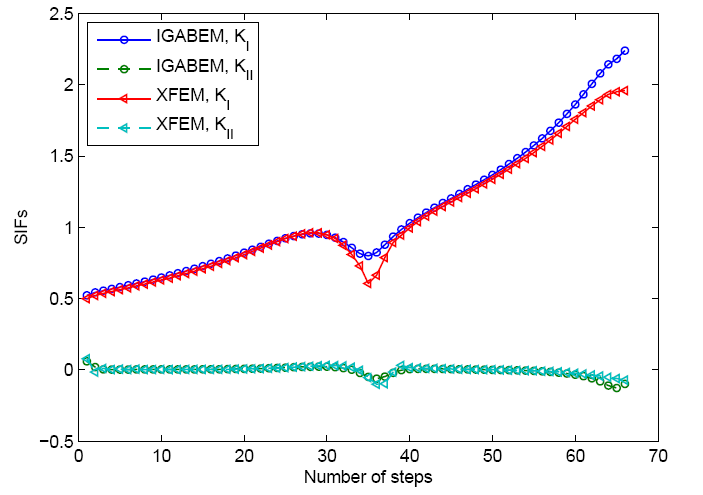 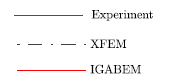 16
Conclusions
16/18
Dual equations for IGABEM are used to model crack

The crack tip is treated by graded knot insertion or PU enrichment

J integral and M integral for calculating stress intensity factors

A crack growth algorithm combined with graded knot insertion is realized
Future work
3D implementation on IGABEM for crack growth

Crack-geometry, crack-crack intersection

Crack closure 

Cohesive crack modeling
17
Ongoing work: 3D implementation
17/18
Penny-shaped crack under remote tension
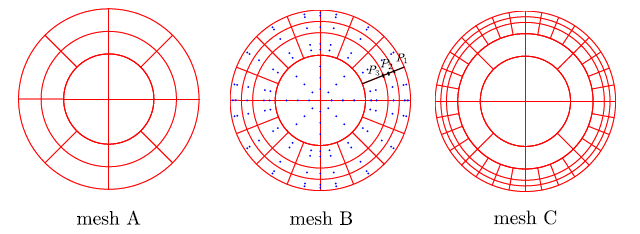 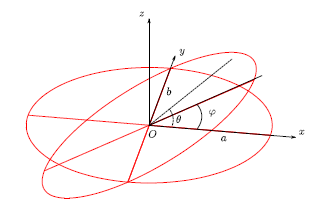 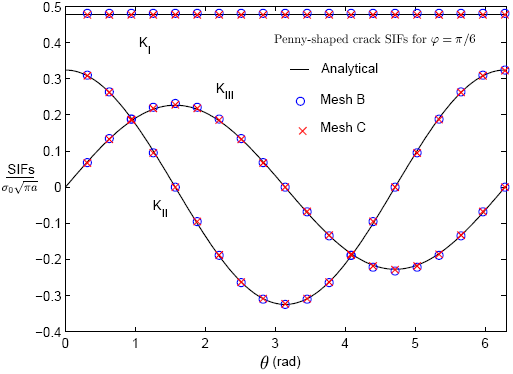 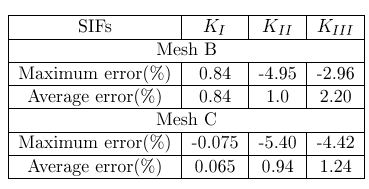 18
18/18
Acknowledgements:
Thanks given to the Framework Programme 7 Initial Training Network Funding under grant number 289361 "Integrating Numerical Simulation and Geometric Design Technology” (FP7: ITN-INSIST) and  RealTcut project ERC
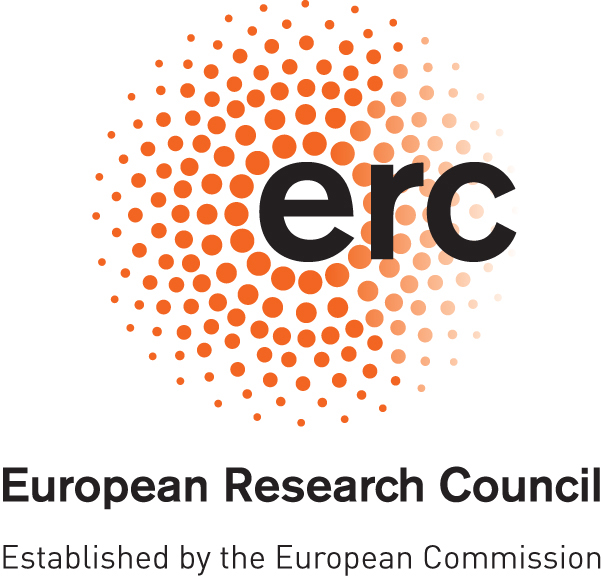 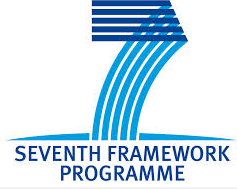 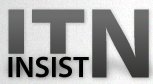 thanks for YOUR attention
19